League of Nations: Cartoon Analysis
With discussion questions
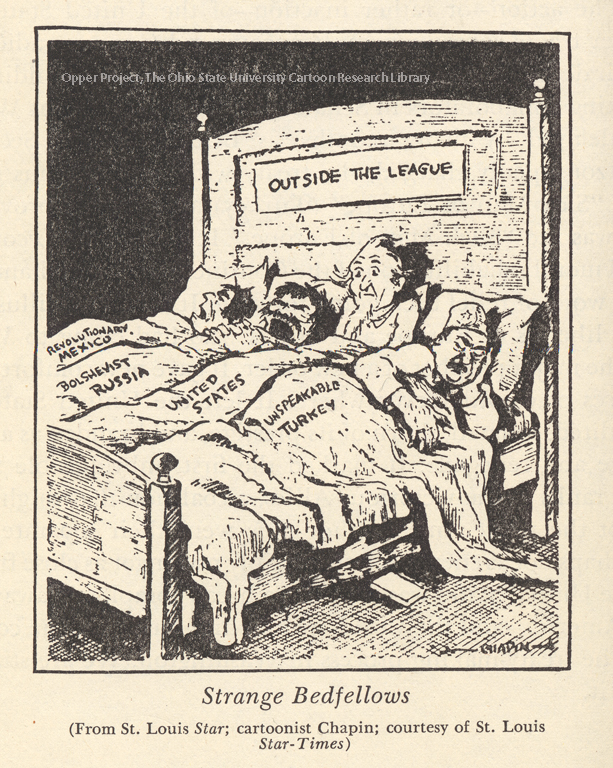 1
[Speaker Notes: What countries are not in the league?What does the cartoon suggest about the US?]
2
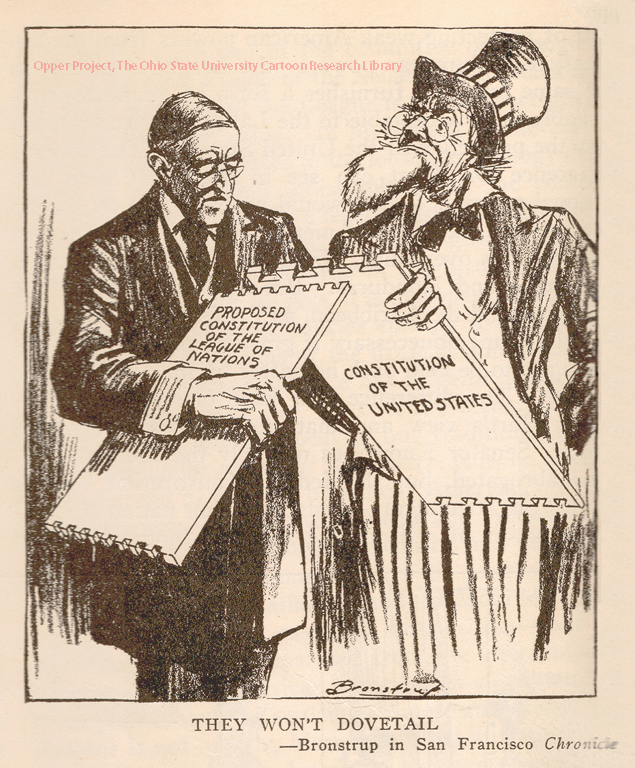 [Speaker Notes: Why didnt the US Join the League?]
3
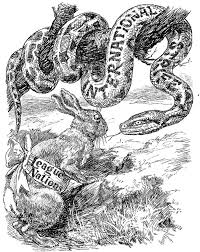 [Speaker Notes: Without the US what will happen to the league?]
4
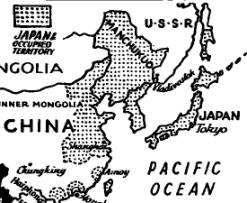 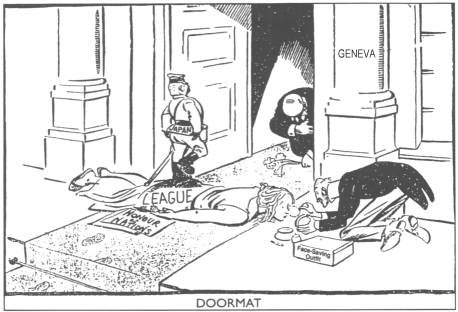 [Speaker Notes: What does the cartoon suggest about the effectives of the league of nations?]
5
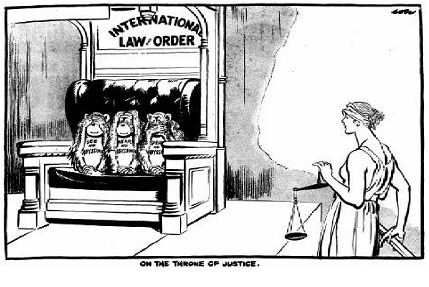 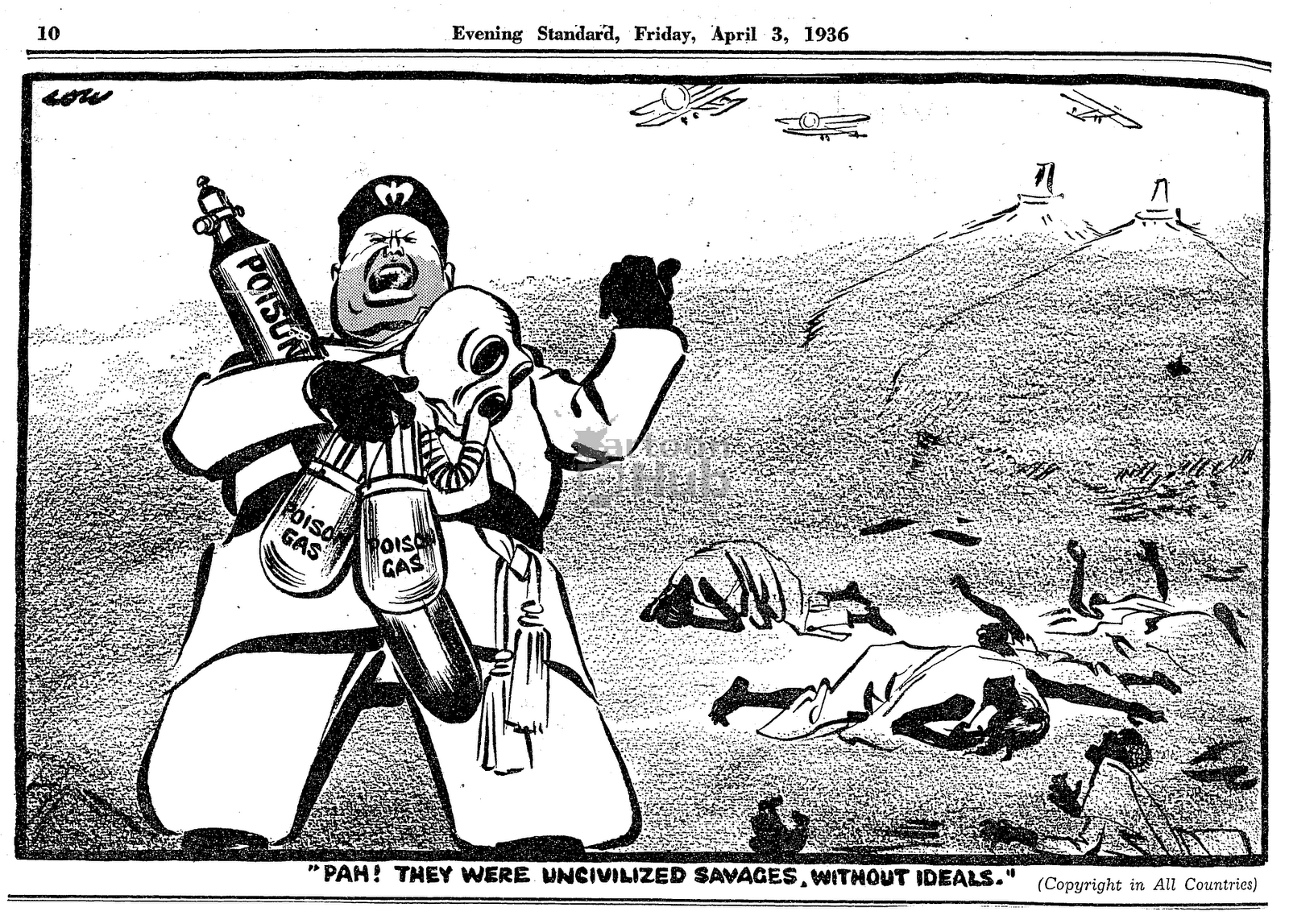 [Speaker Notes: Mussilini invades Ethiopia. What kinds of weapons did he unleash on them?
Where do you think the Ethiopians turned to for help?  
What did the League of Nations do?]
5
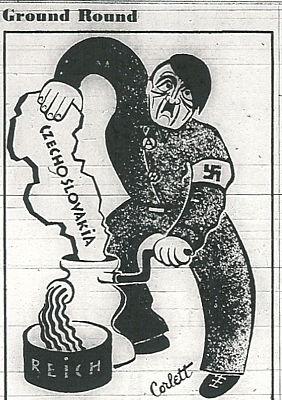 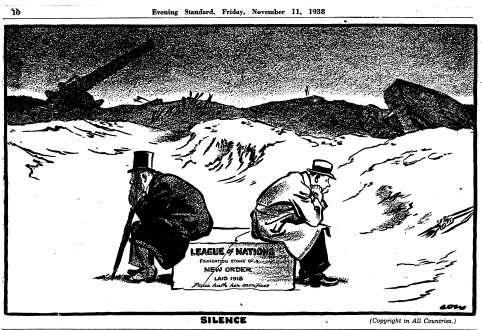 [Speaker Notes: What country did Hitler conquer?
In 1939 Hitler invades and conquers Czechoslovakia and than 6 months later he invades Poland starting WW2. 
What was the leagues response?
Why? What was the league really worried about starting?]
6
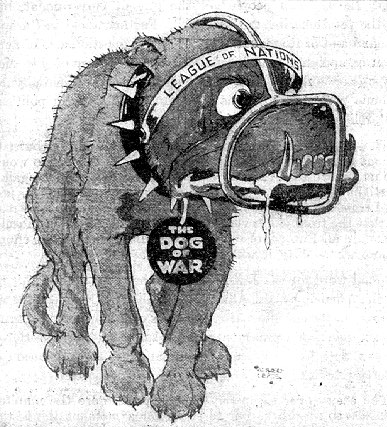 [Speaker Notes: How accurate is this cartoon?]
7
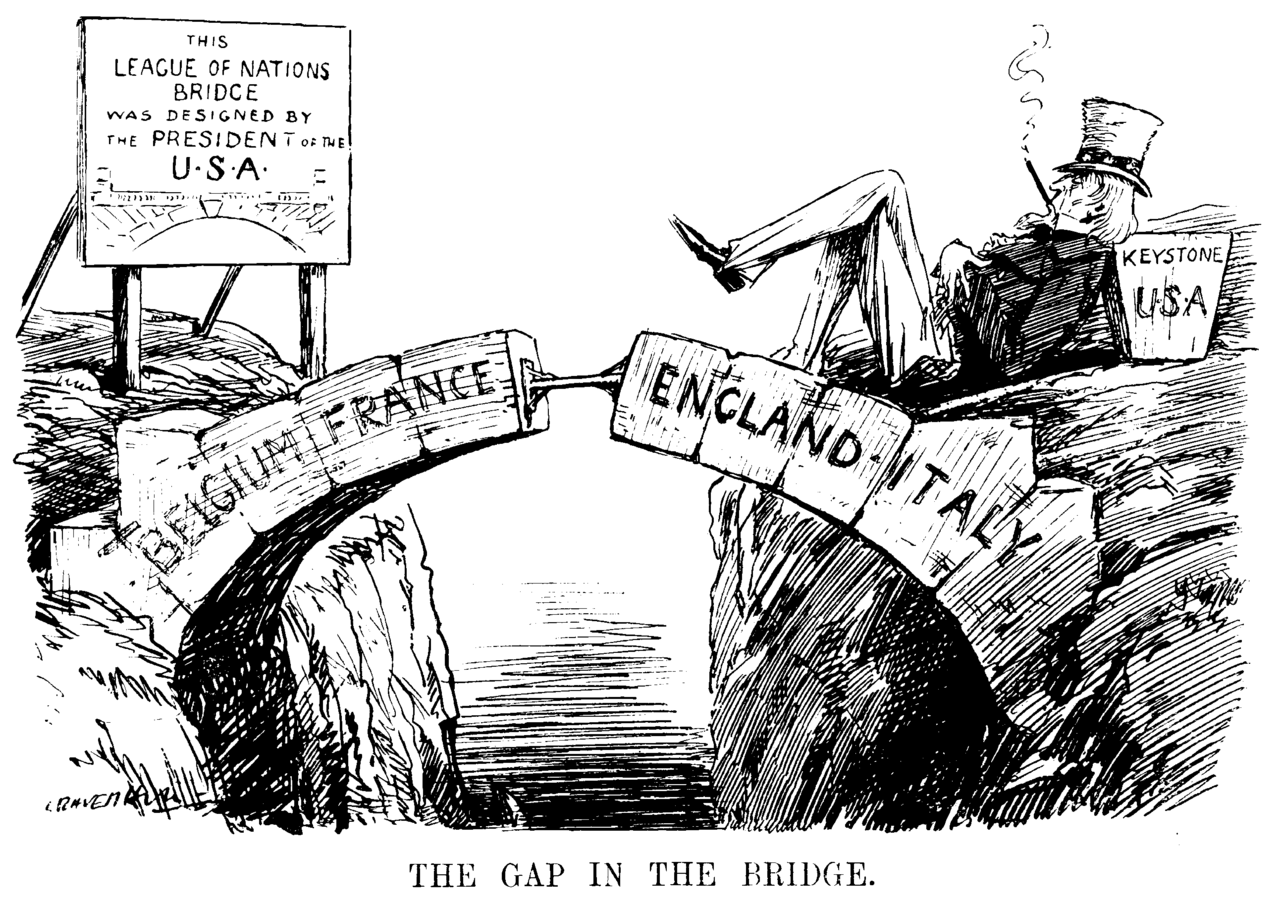 [Speaker Notes: What does the cartoon say is missing to make the league strong?]
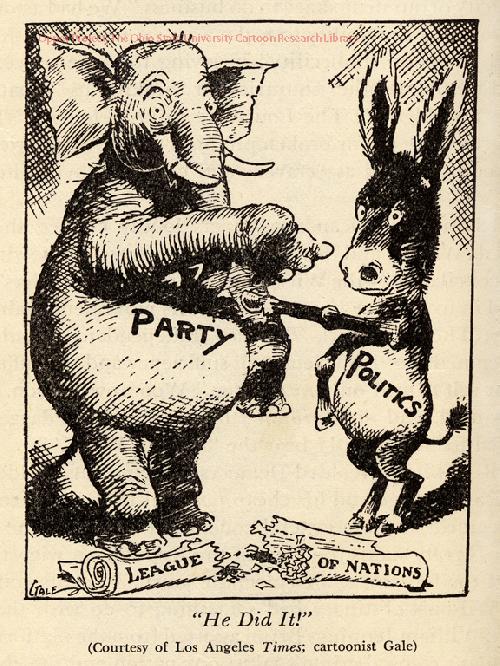 8
[Speaker Notes: What does the cartoon suggest is to blame for America’s failure to join the league?]
9
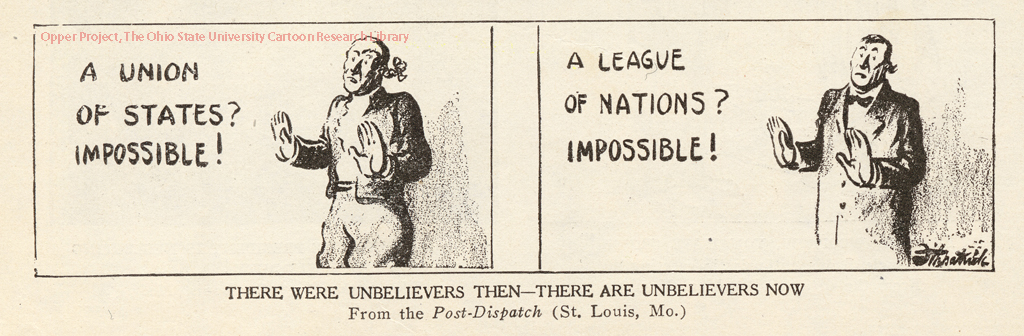 [Speaker Notes: What does the cartoon suggest about the those who do not believe a league of nations is possible?]
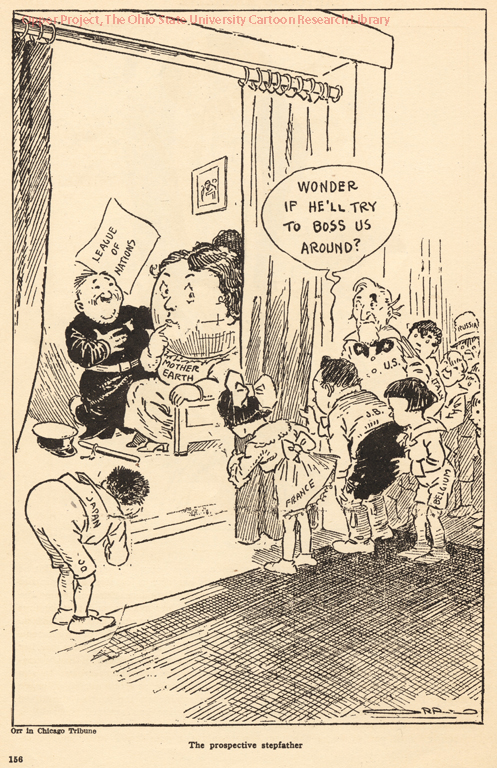 10
[Speaker Notes: What are some countries you see?Which one is the US?
What is the US concerned about would happen if they joined the League?]